ETIKA PEMERINTAHAN (Aturan Perkuliahan)
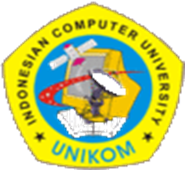 Dr. Dewi Kurniasih, S.IP.,M.Si.
WAKTU PERKULIAHAN
Jadwal Kuliah: Rabu, 13.00 – 14.30 (2 SKS), Teori 
Toleransi kehadiran di kelas 15 menit, konsekuensi:
Mahasiswa terlambat tidak diperkenankan masuk kelas, tetapi absensi tetap diakui
Dosen tidak masuk kelas tanpa pemberitahuan, mahasiswa boleh pulang dengan membuat absensi manual diserahkan ke sekretariat Prodi.
Kehadiran mahasiswa 80 %, selama satu semester
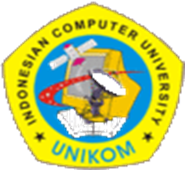 PERFORMANCE MAHASISWA
Dilarang memakai Kaos Oblong 
Tidak diperkenankan memakai Jeans Bolong
Harus memakai Sepatu
Membawa catatan dan buku kuliah serta alat tulis yang diperlukan
Rambut tertata rapi
Mandi dulu sebelum kuliah
Tidak Makan permen karet selama perkuliahan berjalan
Tidak mengisi absensi temannya
Tidak berbicara pada saat Dosen menerangkan
Keep silent nada dering HP
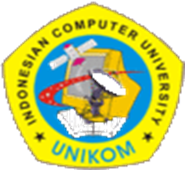 KOMPONEN NILAI AKHIR
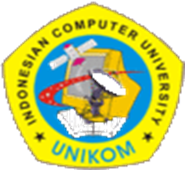 REFERENSI
Aristoteles dalam Widjaja. 1997. Etika Pemerintahan. Edisi kedua, Jakarta:Bumi Aksara.
Bintoro Tjokroamidjojo. 2002. Etika Pemerintahan. Jakarta:Lembaga Administrasi Negara.
 Dwiyanto, Agus. 2000. Pemerintah Yang Baik, Tanggap, Efisien, dan Akuntabel, Kontrol atau Etika, Seminar Forum Kebijakan Publik. Yogyakarta:Pasca Sarjana UGM.
Haryanto. 2002. Makalah Etika Pemerintahan. Yogyakarta:Jurusan Ilmu Pemerintahan FISIPOL UGM.
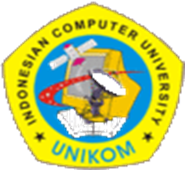 REFERENSI
Lembaga Administrasi Negara. 2004. Etika dalam Penyelenggaraan Negara, Tinjauan atas strategi pengembangannya dalam Penyelenggaraan Pemerintahan, Seri Wacana Pusat Kajian Hukum Administrasi Negara.
Paris, Andi Yuliyani. 2007. Etika Penyelenggara Negara. Surabaya:Yudistira.
 Widjaja. 1997. Etika Pemerintahan. Jakarta:Bumi Aksara. 
Santoso, Poedjosubroto. 1992. Etika di Negara-Negara. Jakarta:Djambatan.
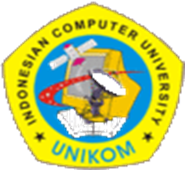 SEKIAN & TERIMA KASIH
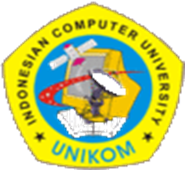